Cité éducative Arras
les extraits d’entretiens ci-après ont été sélectionnés dans le but de nourrir des échanges entre professionnels concernés par la mise en oeuvre de la Cité Educative d’Arras.

Il est vous proposé par le groupe d’évaluation « IFE » 
1. de choisir parmi les quatre thématique une ou plusieurs pour lesquelles vous êtes le plus intéressé
2. de tenter de catégoriser les différents extraits de discours, de voir en quoi ils vont dans le même sens ou au contraire s’opposent
3. si vous le souhaitez de vous déclarer volontaire pour participer à un petit groupe de réflexion sur la question choisie, selon une modalité et une date à définir ensuite entre participants.
Pour l’équipe de recherche : Patrick Picard, ppicard3@gmail.com
4 thématiques proposées
(0-14) réussite scolaire / parcours / transitions / savoirs /scolaire & péri /
parentalité / pauvreté / accessibilité / mobilité / santé / soins 
(14-25) adolescence / citoyenneté / laïcité / insertion/ appropriation spatiale & culturelle / accessibilité / numérique
dispositifs/pilotage/coordination/conception/action publique
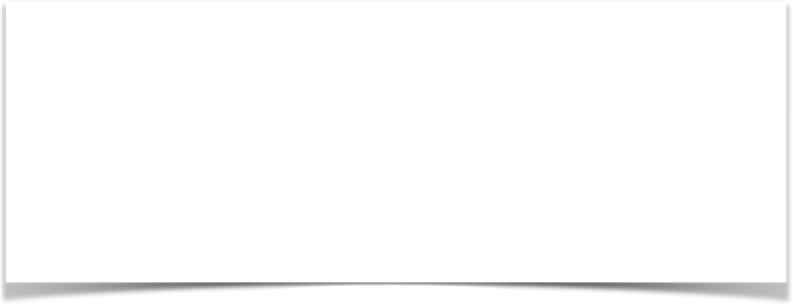 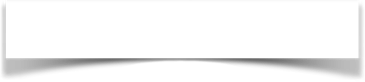 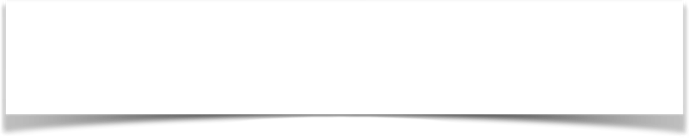 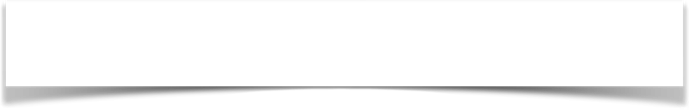 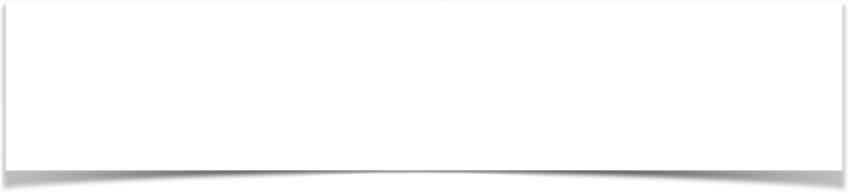 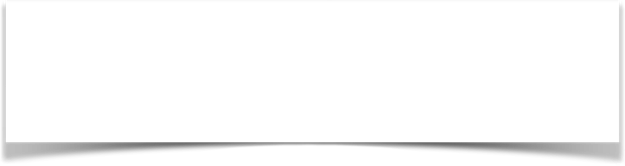 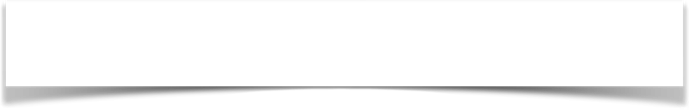 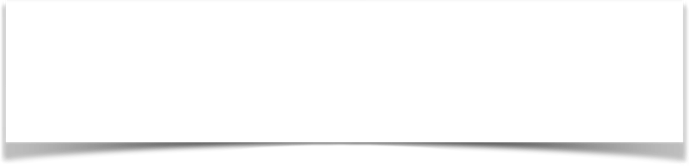 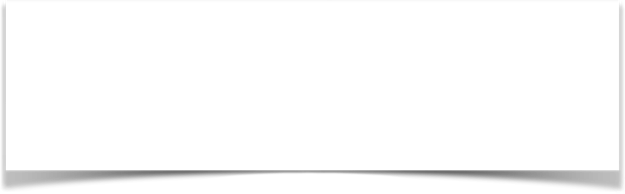 Les enjeux pensés dans la cité éducative, moi, je n'ai pas trouvé de l'innovation. On les portait déjà, on les affirmait déjà. Le travail partenarial et compagnie c'étaient déjà des choses qui étaient posées. 
Par contre, l'idée de travailler sur un territoire plus petit, vraiment de décloisonner, de réfléchir au parcours global de l'enfant, de faire un peu du "sur-mesure", de prendre un gamin, dès la structure petite enfance, et de voir comment, après être passé dans toutes les étapes, comment il ressort avec un travail autour de lui , un espèce de programmes d'action, construit pour lui.
un territoire dynamique et festif
L'idée, pour moi de la cité éducative, c'est au service du parcours des bénéficiaires de pouvoir avoir accès à une direction et une action commune
Avoir des fonds d'urgence  qui permettent vraiment de pouvoir équiper un élève, par son agilité et sa souplesse…
Arras, c'est quoi ? C'est une ville de 40.000 habitants, bien située au niveau géographique, dans la nouvelle région Hauts de France, entre Lille et Amiens. Ça, c'est important. C'est une ville de patrimoine. C'est une ville d'histoire, mais c'est aussi une ville dynamique. Mais intégrer aussi qu'il y ait une grosse partie de la population d'Arras qui en quartiers prioritaires de la ville
La ville d'Arras a fait de l'éducation sa priorité, et pas seulement dans les mots ou les paroles politiques. Depuis que je suis arrivé, c'est vraiment dans chaque réunion, à chaque instant, dans chaque instance
« Cité éducative », c’est un label, non ? Bon, tant mieux si ça existe, mais pourquoi seulement pour certaines villes ?
J'y ai vu vraiment la possibilité de décloisonner, d'envisager les choses différemment, de tester des choses, s'autoriser et dépasser des cadres, des postures et des rôles.
mon regard est très positif pour les cités éducatives, surtout par la capacité du dispositif, entre guillemets, à contraindre les partenaires à aller plus loin dans la manière de diagnostiquer ensemble, de faire ensemble, d'évaluer ensemble
0. généralités
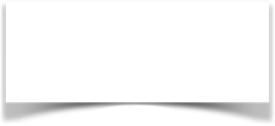 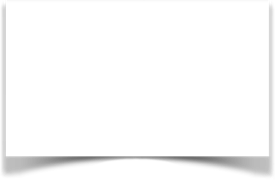 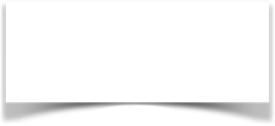 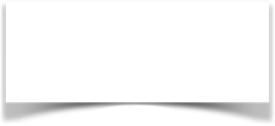 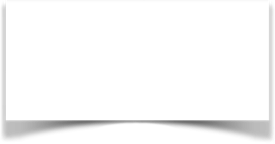 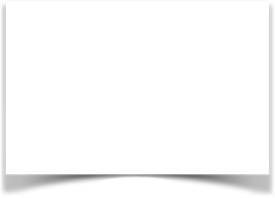 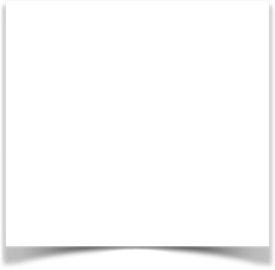 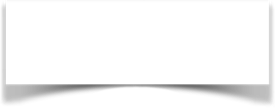 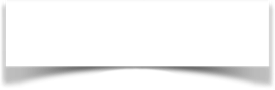 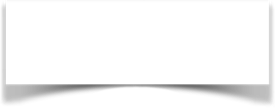 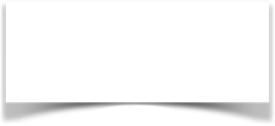 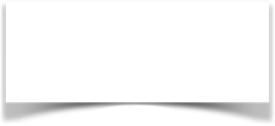 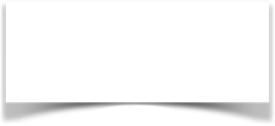 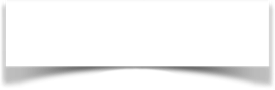 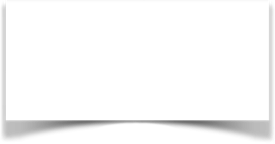 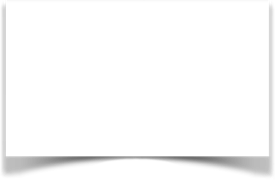 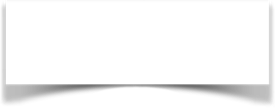 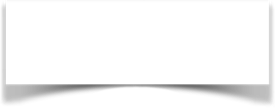 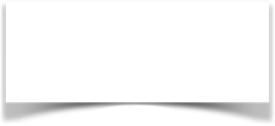 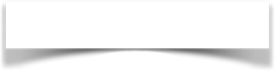 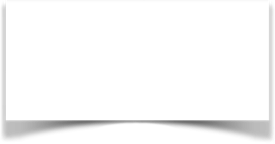 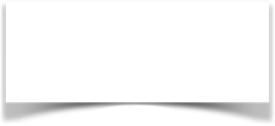 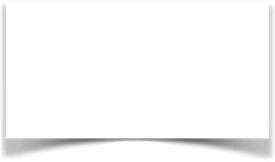 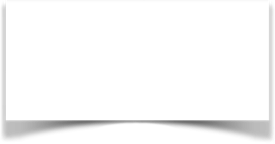 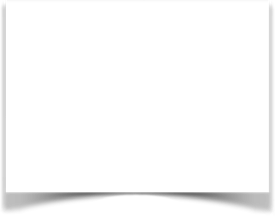 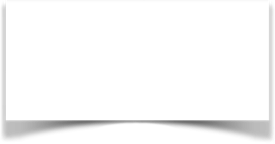 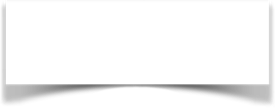 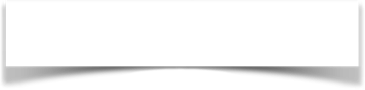 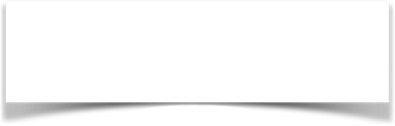 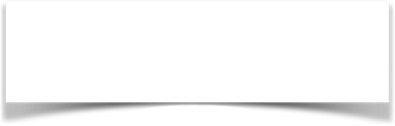 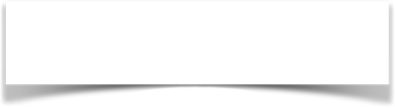 Les enseignants ne maîtrisent pas les outils que la Ville est à leur disposition dans les classes. les TBI, par exemple.
La mise en place de la réforme des rythmes scolaires a amené aussi un recrutement massif d'animateurs périscolaire. C’était difficile de trouver des personnes qualifiées pour ces missions-là
beaucoup (trop ?) d’actions « Cité Educative » sont centrées sur l’Ecole. Parce que le public est captif ?
je pense qu'il y a eu beaucoup de progrès sur la scolarisation précoce des enfants. C’est une vrai force.
je note cette évolution sur l'écriture du PEDT qui parait pour moi être le document vraiment structurant de la politique éducative.
Le décalage est lié aussi au fait que ce rôle éducatif des mairies n'est pas du tout accepté par nos partenaires, au premier rang desquels l'Éducation nationale. On n'y va pas dans un mode partenarial. On y va au combat, en force.
Les directeurs n'étaient pas invités au diagnostic PRE. C'est quand même eux qui connaissent le mieux les enfants et les familles. On avait une opposition, non pas de la ville, mais de la MDS. On invoquait le secret professionnel. Le directeur me semble à même d'apporter des éléments complémentaires dans un diagnostic éducation.
jusqu'à présent au sein du REP, je n'avais pas de moyens financiers.
au niveau Education Nationale, ya pas de coordo cité éducative.
quand on part, c’est comme si on les abandonnait, il le reprochent.
dans certains milieux, la scolarisation, c'est aussi leur prendre une partie de leurs compétences de parents.
La grosse mobilisation, c’est la parentalité, La grosse difficulté, c'est la communication avec les familles allophones
le travail partenarial avec l'Education nationale qui reste pour moi compliqué dans l'approche
avec le corps professoral, il y a une certaine hiérarchie...
Cité Educative, je retrouve des choses un peu similaires sur le montage des projets en contrat de ville, avec avantages, inconvénients
ils ont des structures au collège qu'on n'a pas à l'élémentaire et encore moins en maternelle. Donc, on est obligé d'aller chercher et de mobiliser les partenaires, d'élaborer des stratégies, d'expérimenter
On n'a plus le temps de se poser, d'avoir le temps de l'analyse
Parfois, on n'est même pas informés des projets qui nous concernent !
L’Education Nationale nous dit souvent « ça, c’est à nous de nous en occuper ». Y compris pour les formations.
les pères, on ne les voit jamais.
La dérive, c'est qu'on pense bcp plus à ce qu'on peut nous amener sur le temps scolaire, que de travailler sur l'ensemble des temps extrascolaires.
j’ai peu de visibilité sur leur politique, leurs priorités.
J’ai l’impression que ça change souvent, pour eux aussi.
Nous on fait nos heures de sport, y a pas de souci, mais comment je fais pour trouver une orthophoniste ou un RDV au CAMS quand il y a plus d'une année d'attente ?
les équipes sont assez stables, c’est bien.
Reste à savoir si ça fait baisser l’exigence…
quand l'Education nationale nous dit "circulez, y'a rien à voir", on est dans des domaines de compétences qui sont différents
Autant je ne crois pas du tout à la compilation de résultats d’évaluation, autant je pense que ce partage de questionnements peut faire évoluer notre réflexion, poser les choses et développer l'analyse. Donc il faut que je le prenne.
ils sont aussi dans une certaine hiérarchie et posture institutionnelle assez corporatiste. Ils sont dans des carcans. C'est parfois difficile.
ya des assos qui ont de très beaux projets, mais quand a-t-on le temps de partager ?
en tant que directeur, je pense que ces échelons là, on les a pas, on n'est pas assez appliqués, mais on ne peut pas. On n'a pas (désolé de le redire) de temps
Il faut mettre en place de vrais partenariats fiables avec les acteurs du territoire et au delà, qui nous permettent de former des gens sans que ça ne coûte rien à la ville
j'ai pas la langue de bois, on n'y est pas encore, au partenariat. Chacun propose des actions de son côté. Sans regard commun.
1. (0-14) réussite scolaire / parcours / transitions / savoirs /scolaire & péri /
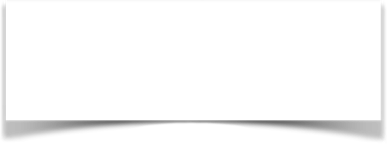 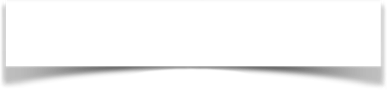 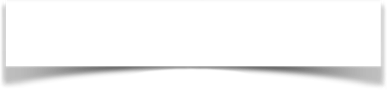 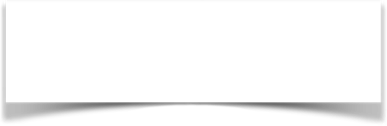 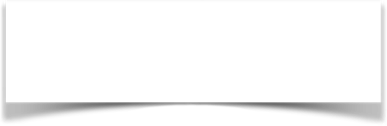 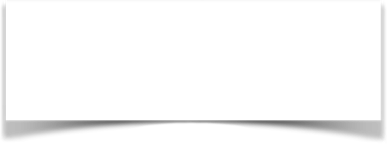 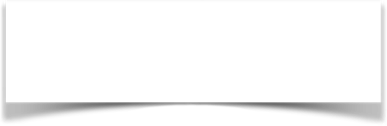 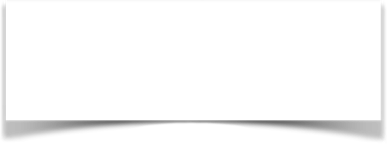 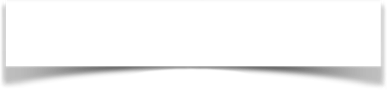 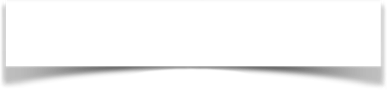 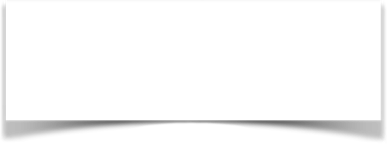 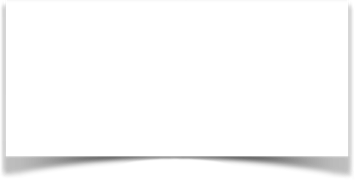 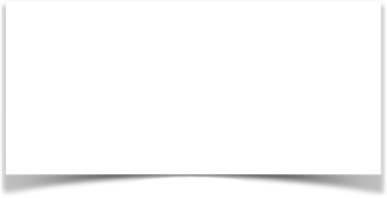 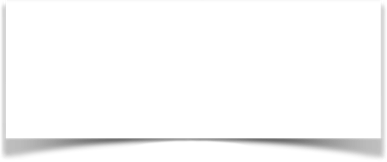 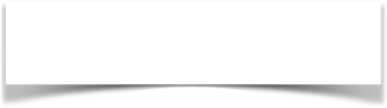 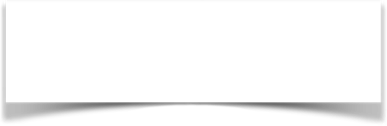 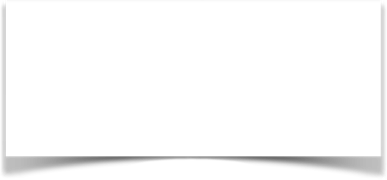 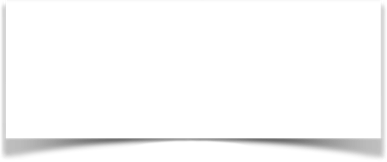 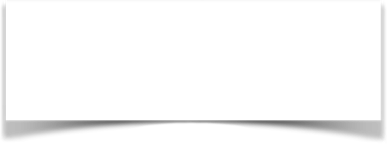 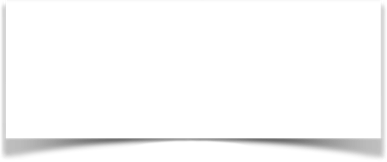 Et puis surtout qu'on ne perde jamais vu le sens des choses qu'on fait dans notre quotidien professionnel, c'est à dire changer la vie des gens pour qu'ils puissent avoir un accès égal aux choses, à la chose publique
je rêve d’un lieu unique qui pourrait répondre à toutes les questions d’une mère de famille.
Alors, pauvreté. Ce que je pense que la finalité, c'est de lutter contre la pauvreté
Comment être garant collectivement, et s'en inquiéter individuellement, que dans le cadre de nos missions on touche bien CEUX pour quoi et pour qui on est censé faire les choses ?
Comment être garant collectivement, et s'en inquiéter individuellement, que dans le cadre de nos missions on touche bien CEUX pour quoi et pour qui on est censé faire les choses ?
Tout le monde aujourd'hui un smartphone, ça, ce n'est pas le problème. Mais tout le monde n'a pas la bonne connexion Internet, tout le monde n'a pas le bon outil, n'a pas le bon logiciel pour mettre en place ces démarches
On a une grosse partie de la population qui est déconnectée du numérique parce qu'en fait, ils savent qu'ils ne savent même pas ouvrir un ordinateur
l'État nous oblige à dématérialiser de plus en plus : les impôts en ligne, c'est l'exemple le plus flagrant. L'Etat oblige les gens à remplir leur feuille d'impôt en ligne. Sauf que les gens ne savent pas faire.
Mettre en place des comités d’usagers, c’est utile ? C’est pas juste des beaux mots ?
les violences intra-familiales, c’est plus une question que les violences dans le quartier.
Pour pouvoir faire de l'éducatif avec un parent agfhan ou albanais, je me débrouille toujours autant pour aller chercher quelqu'un qui peut m'aider. Ça n'a rien changé dans mon quotidien de directeur d'école. Clairement.
Il faut peut être qu'on identifie les projets qui ont le plus d'impact. Ok, ils ont tous un impact, mais vraiment ceux qui ont le plus d'impact sur le bien-être et les apprentissages des enfants, c’est la problématique santé, sommeil, écrans, hygiène.
Une maison de santé est réclamée par les parents, notamment pour avoir in-situ des orthophonistes. C’est une grosse problématique sur le territoire, on a beaucoup d'enfants qui sortent à l’extérieur, donc qui manquent des matinées d’école pour se rendre sur des structures de soins. Et le CMP. Avoir des permanences de CMP, de psychologues, aussi.
Les travailleurs sociaux sont de plus en plus pris sur le territoire au vu des problématiques qui y sont exponentielles, on a de moins en moins d'instances de partage. Alors il y a le diagnostic éducatif qui a lieu régulièrement autour de la table, il y a le CCAS, le PRE
Le département devrait être un partenaire essentiel de la Cité Educative, mais ne l'est pas du tout aujourd'hui.
La pauvreté, c'est un sujet sur lequel on devrait pouvoir se mettre autour de la table et faire ensemble entre institutions. Et ça c'est pas posé.
il y a aussi les questions de prévention et de conscientisation de l'enjeu de santé publique. Parce qu'on n'est pas toujours en face de publics qui ont conscience d'avoir un problème de santé ou qui expriment avoir un problème de santé, donc qui sont loin d'être dans une position de recherche, d'offre, de soins
On a besoin de répondre plus tôt aux besoins affectifs. L'Etat est maltraitant quand il n'est pas capable de répondre plus vite aux besoins de soins des enfants, psychothérapie, tous ces enfants qui explosent, qui viennent de foyers, les enseignants appellent au secours
Il faut qu'on sorte de ces logiques de publics, prévoir des lieux d'accueil des parents dans les écoles avec des intervenants qui peuvent être de l'extérieur, sur l'autorité, le sommeil, l'alimentation, les relations aux ados...
Le maillon qui manque est celui qui nous permet d'embarquer le parent. Si on ne questionne pas tout de suite sur la place que les parents doivent prendre et comment on peut leur laisser cette place, à un moment, ce maillon là, il manquera.
2. parentalité / pauvreté / mobilité / santé / soins
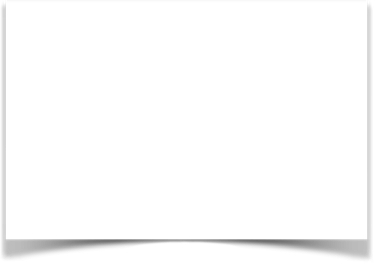 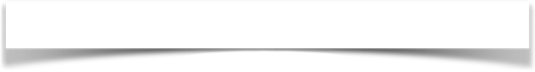 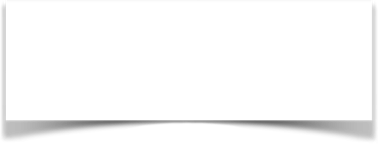 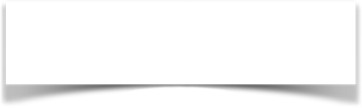 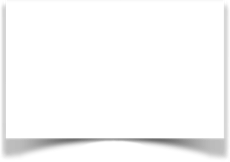 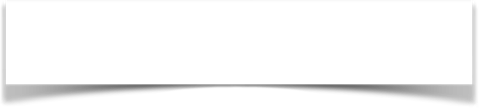 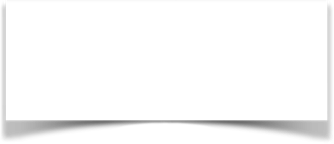 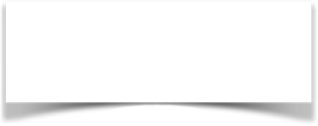 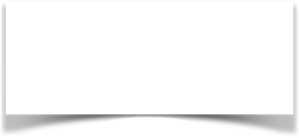 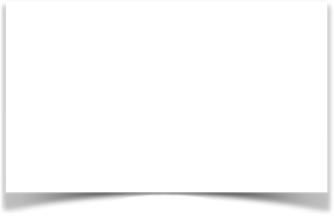 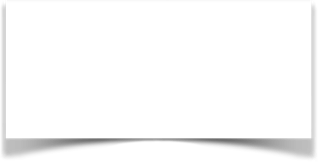 Je suis plutôt porté vers le troisième axe comme souci majeur sur la question de l'adolescence
Ce qui va bien, c'est vraiment la richesse d'équipements de proximité
on a des problèmes de mobilisation du public et d'identification du public et qu'on parle d'isolés, qu'on parle d’invisibles.
Ce n’est pas de multiplier les dispositifs ou les projets qui suffit à changer ça.
Aujourd'hui, les sites ne sont pas pensés pour les gens parce qu'ils ne sont pas pensés avec les gens
Le numérique intéresse les gens quand il leur permet de gagner en efficacité. Mais sinon, c'est un élément qui leur complique la vie
Comment on comble ? Par la mise en place d'accompagnement, de formation, la mise à disposition d'outils numériques sur le territoire
On se rend compte que les ados, ils maîtrisent plutôt bien leur portable, mais maîtrisent pas du tout les usages numériques, les outils numériques, les outils d'e-administration ou de e-fiscalité
si on veut que ça progresse, ya pas de mystère, il faut mettre des ressources humaines sur le terrain, non ?
Dans la politique publique, en ce moment, en direction des publics jeunesse, ce qui est compliqué, c'est de toucher les jeunes adolescentes, les jeunes filles, les jeunes femmes qui nous paraissent être totalement absentes de la chose publique, de l'espace public, des démarches de citoyenneté, et auprès desquelles on ne parvient pas à faire des propositions d'offres, d'activités, de projets, de supports d'engagement qui nous permettent de toucher.
beaucoup d’équipements sont en majorité tournés vers des pratiques sportives ou de loisirs de garçons et de jeunes hommes, mais on a fait assez peu en direction de pratiques sportives plus féminines, du fait d'un taux de féminisation, je pense trop faible dans les équipes, sur les politiques de jeunesse et de citoyenneté.
on a ce retour que les garçons prennent leur place et que les filles n'osent pas les croiser,  pratiquer les activités avec eux. Et que culturellement, c'est ancré aujourd'hui sur les quartiers Ouest.
3. (14-25) adolescence / citoyenneté / laïcité / insertion/ appropriation spatiale & culturelle / accessibilité / numérique
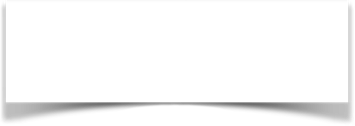 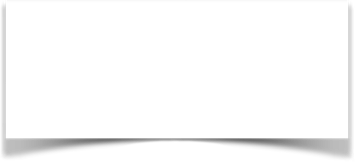 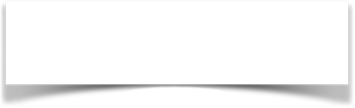 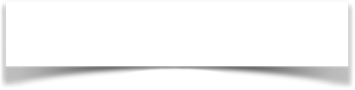 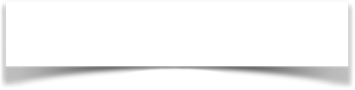 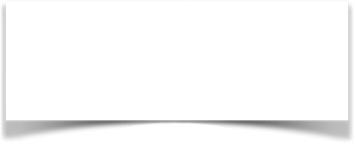 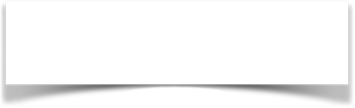 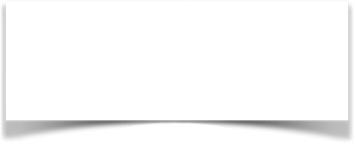 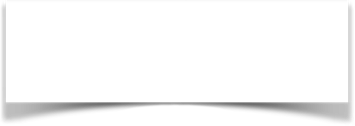 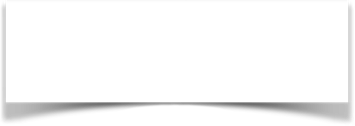 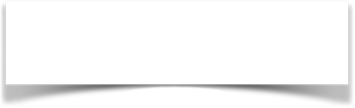 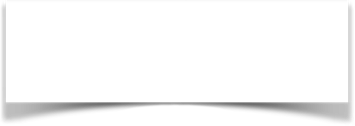 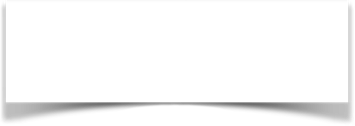 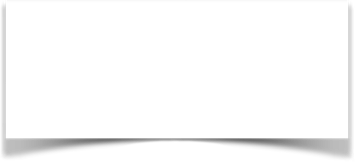 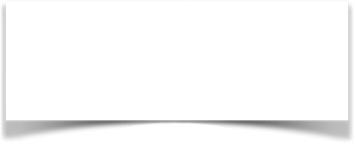 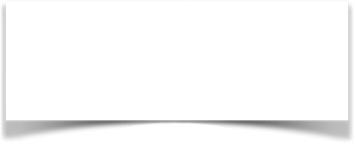 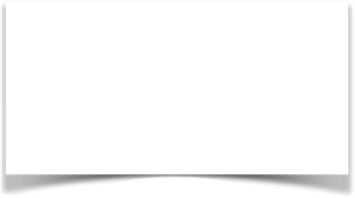 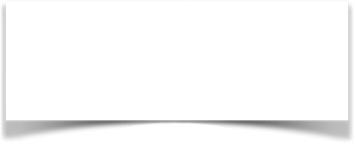 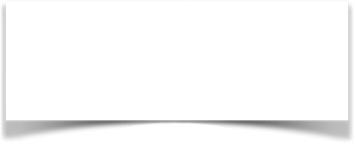 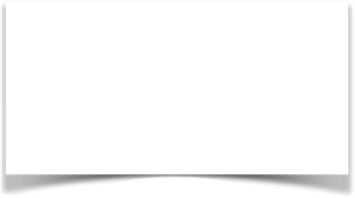 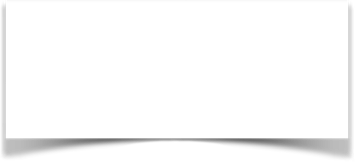 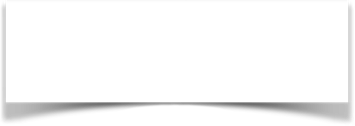 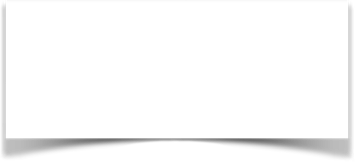 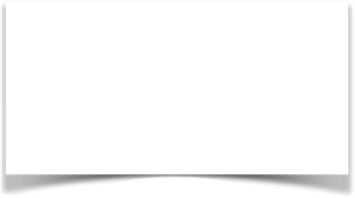 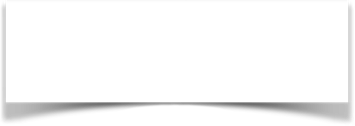 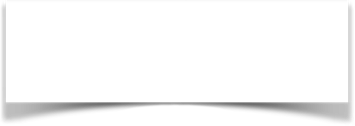 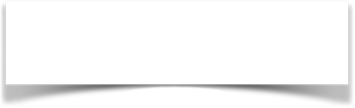 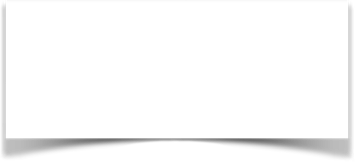 j'ai beaucoup de réunions dans lesquelles ma posture est de voir là où les dispositifs s'imbriquent, là où il y a des leviers, là où il y a des expérimentations
au nom de l'ancrage territorial, on dit "voilà notre commande de territoire, et si vous pensez vous que dans votre association ou que vous, en tant qu'opérateur, vous pouvez y répondre, n'hésitez pas à poser des actions dans notre contrat de ville"
« territorialisation », « ancrage territorial », je crois qu’à Arras on sait ce qu’on veut. Mais c’est plus difficile à faire qu’à dire.
on complexifie trop nos schémas de gouvernance.
on a des réunions en doublon, et bien peu sont de vraies instances de travail.
ville d'Arras, chef de projet des quartiers prioritaires, et CUA, agent de développement. On a une intelligence collective et on a on fonctionne très bien dans le même sens
un COPIL, c’est plus souvent une chambre d’enregistrement qu’un espace de nécessaire débat.
on ne stabilise pas assez les choses. On passe son temps à recommencer, à s’adapter, à faire du nouveau. On n’observe pas assez ce qui se passe vraiment, à plusieurs.
au lieu d'avoir une évaluation des actions, j'aimerais mieux qu'on ait un observatoire du travail qu'on mène, un truc un peu permanent.
Le vrai souci qu'on a nous, collectivités, c'est les ressources humaines. On est impactés dans notre fonctionnement, avec des contrats à durée déterminée
Tout le monde dit "Il faut sortir des tuyaux d'orgue". Mais chacun est dans ses tuyaux d'orgue
Il faut vraiment se servir de ce qu'on a vécu avec la crise sanitaire pour changer notre manière de travailler ensemble et gagner vraiment en efficacité
Ce n'est pas nouveau cette problématique de choses redondantes de pas de pilotages, pas de coordination. Ça, je les connais depuis 2005, ça n'a pas évolué
Souvent, de toutes façons, tout ce que est appel à  projet, ça passe toujours par l'écriture de fiches- projets, de rendus de tableaux de suivi et de plans de financement, et de choses comme ça. Et ça, franchement, ça ne me fait pas kiffer...
on a besoin d’un ENT utilisable par tous (Éducation nationale, Ville pour toute la partie activités périscolaires, département pour collège, parent qui puisse y trouver toutes les informations). On en est loin.
Je me dis que si on continue à mettre en œuvre la Cité éducative comme on le fait depuis le début en nous demandant de remplir des tableaux de programme d'actions...
Et aujourd'hui, cette espèce de co- pilotage, de troïka de tout, faudrait pas que ce soit pour faire remonter des informations aux services de l'État ou à la commission d'évaluation pour montrer que le truc  fonctionne bien... Tout ça, pour moi, c'est beaucoup de temps passé à côté de l'objectif premier.
Les espèces de cloisonnement horizontaux et verticaux qui existent de toutes façons sur le sujet de l'éducation, au sens large, ils réapparaissent dans le cadre de pilotage et de l'animation de la Cité éducative.
On a le sentiment qu'il y a une forme de dépossession des cadres intermédiaires quand on rend plus autonomes des agents plutôt territorialisés en mission sur un quartier.
ce que nous vivons, nous, techniquement, comme des frictions ou des conflits sur une approche territorialisée des politiques publiques, ou une approche plutôt en silo, ça se vit aussi sur le plan politique, avec des situations où on ne sait plus très bien qui est pilote et qui est en mesure de décider, d'arbitrer.
on se coupe de la possibilité d'utiliser le travail qui a d'ores et déjà été fait, dans le cadre de l'écriture des projets sociaux du projet de quartier Ouest, qui est modulable, adaptable forcément sur le plan du projet éducatif.
La question de centralité d'une plate forme qui, pour moi, ne permet pas aujourd'hui, telle qu'elle est configurée, de distinguer un dispositif de l'autre
il me paraît quand même important de renforcer le lien entre le pilotage du contrat de ville, qui est communautaire, et le pilotage du dispositif de Cité éducative, qui nous revient au niveau de la commune d'Arras
C'est pour ça que la référence à la territorialisation est justement un travail pluridisciplinaire. Il est essentiel, le regard "dispositif", "projet éducatif" d'un côté, c'est important, mais le regard territorial et le développement territorial, en lien avec l'ensemble des acteurs d'un même quartier, il l'est aussi pour tout.
Le travail avec les assos qui émargent à nos dispositifs devrait être davantage dans l'accompagnement que dans la vérification de conformité
Les responsables, on a l'impression qu'ils se connaissent, mais ils ne travaillent pas réellement concrétement ensemble. Ils ne prennent pas ces espaces-temps.
chaque institution a ses dispositifs, ses plans et réfléchit à travers eux, c’est humain.
On flèche 85% des budgets sur les actions, 15% sur la coordination, moi j'aurais fléché beaucoup plus sur la coordination. Certes, c'est moins vendeur parce que ça ne se voit pas, mais à nous de le rendre visible. Je pense que c'est très important.
4. dispositifs/pilotage/coordination/conception/action publique